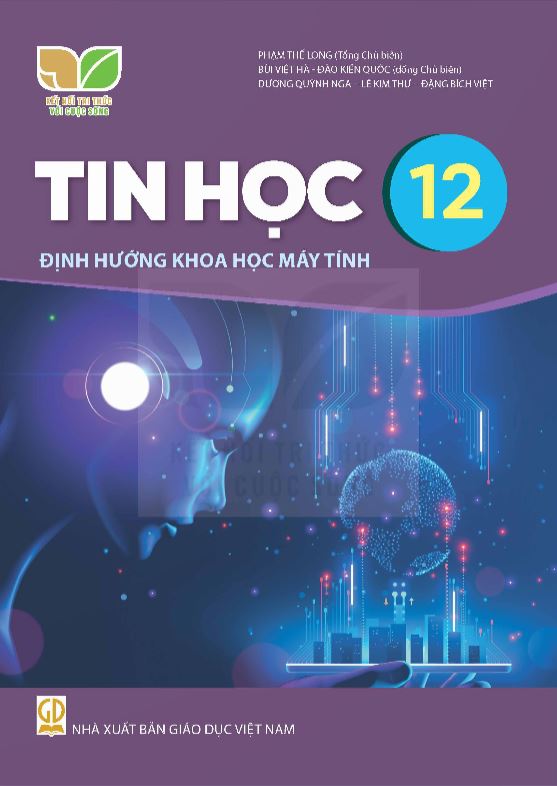 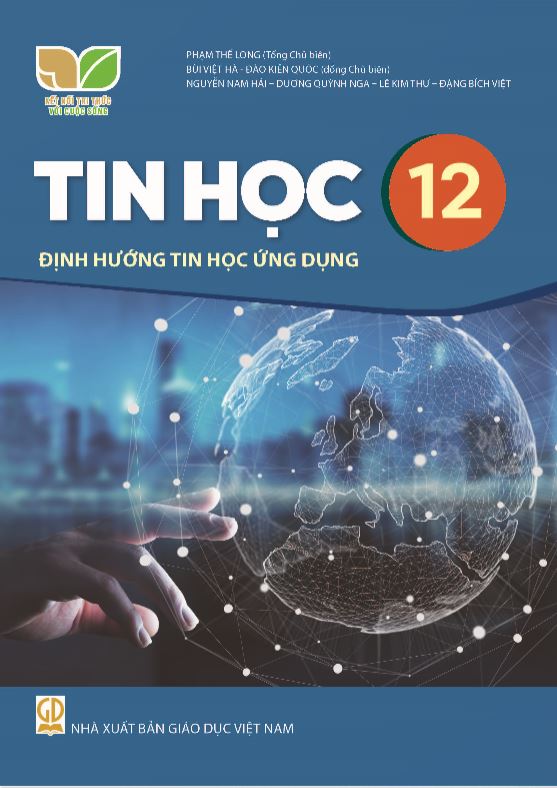 BÀI 6.
GIAO TIẾP VÀ ỨNG XỬ TRONG KHÔNG GIAN MẠNG
Ưu nhược điểm của giao tiếp trên không gian mạng
Tính nhân văn trong ứng xử trên không gian mạng
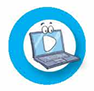 1. GIAO TIẾP TRONG KHÔNG GIAN MẠNG
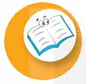 a) Khái niệm không gian mạng
Mạng xã hội
Thư điện tử
Ứng dụng nhắn tin
Gọi điện thoại video
Diễn đàn trực tuyến
Nhật kí web
1. GIAO TIẾP TRONG KHÔNG GIAN MẠNG
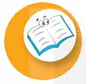 a) Khái niệm không gian mạng
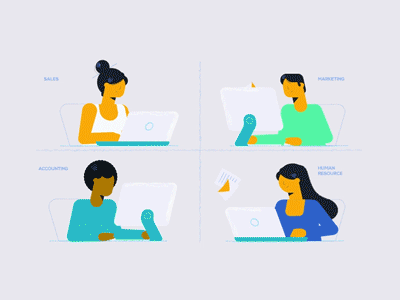 Không gian mạng (thế giới ảo): nơi con người giao tiếp với nhau bằng các phương tiện truyền thông dựa trên những công nghệ số hóa và nền tảng trực tuyến.
1. GIAO TIẾP TRONG KHÔNG GIAN MẠNG
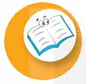 b) Ưu điểm và nhược điểm của giao tiếp trong không gian mạng
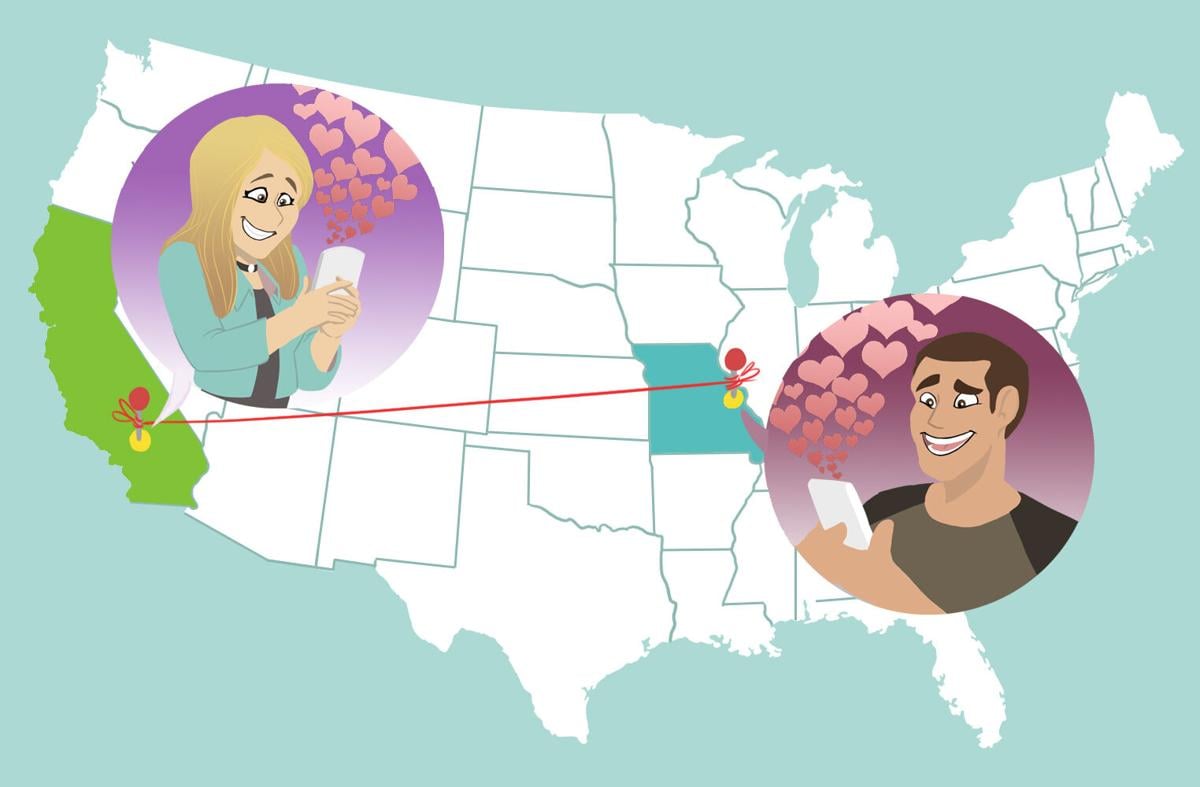 Ưu điểm
Thực hiện thuận tiện
1. GIAO TIẾP TRONG KHÔNG GIAN MẠNG
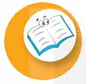 b) Ưu điểm và nhược điểm của giao tiếp trong không gian mạng
Ưu điểm
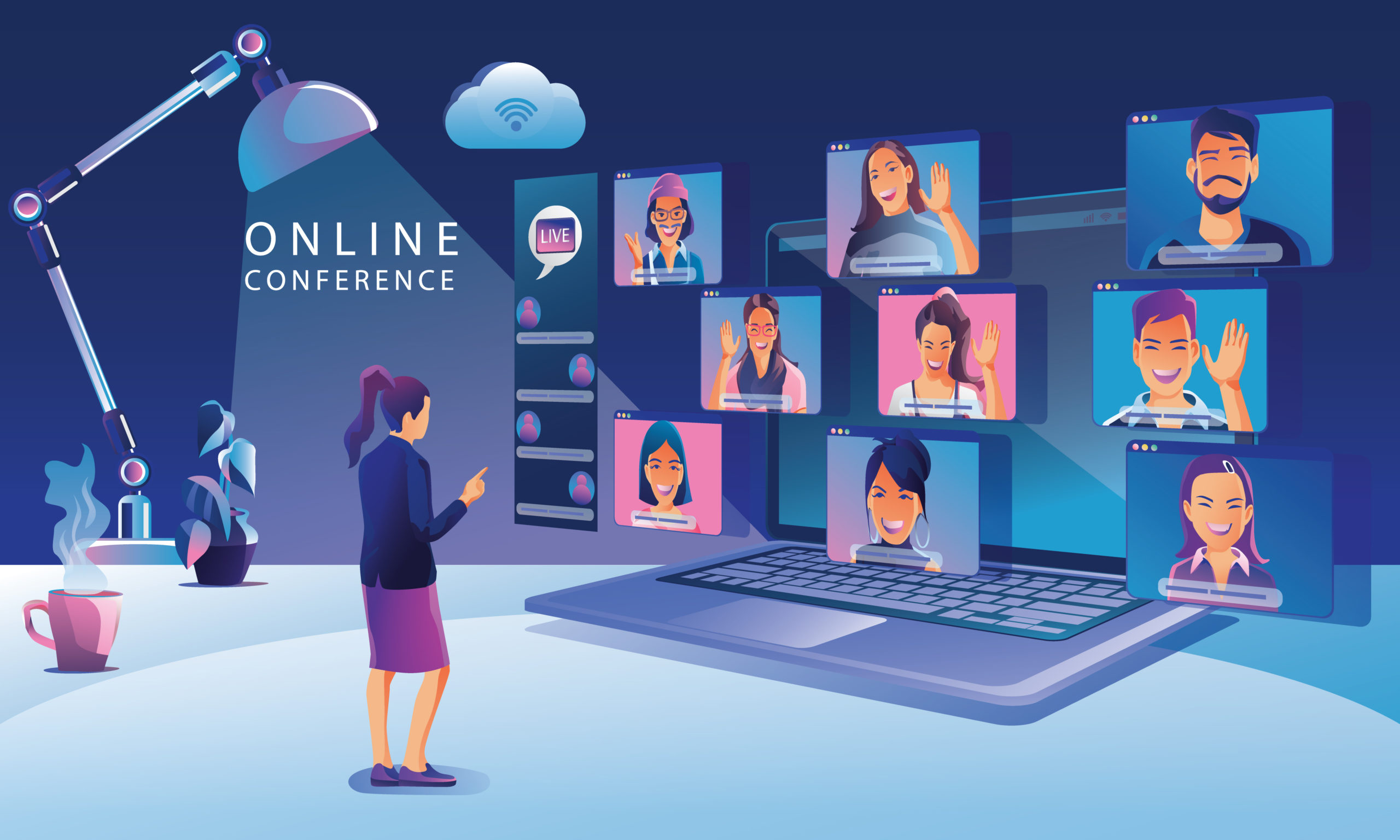 Thực hiện thuận tiện
Tiết kiệm thời gian và chi phí
1. GIAO TIẾP TRONG KHÔNG GIAN MẠNG
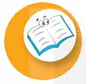 b) Ưu điểm và nhược điểm của giao tiếp trong không gian mạng
Ưu điểm
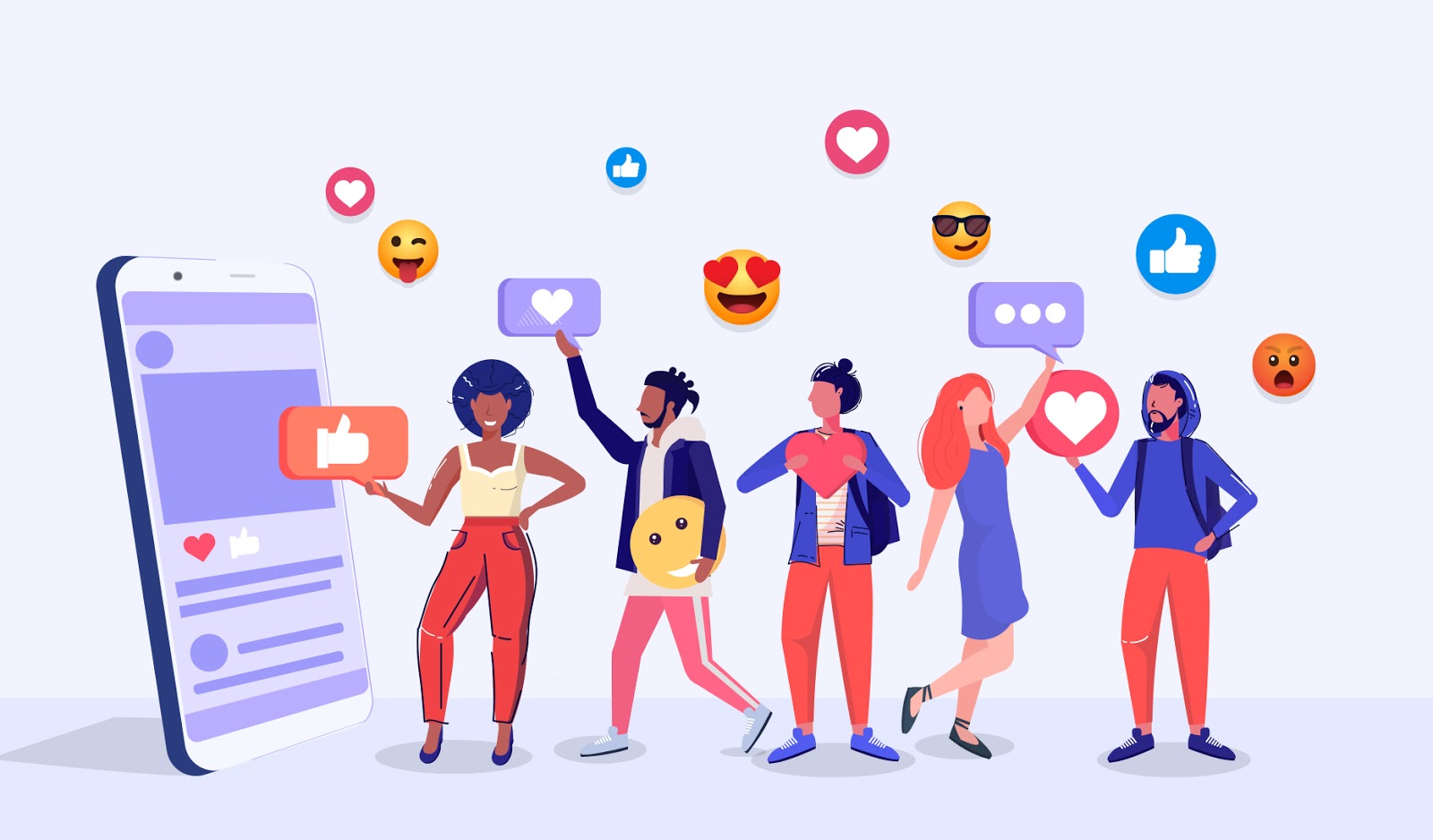 Thực hiện thuận tiện
Tiết kiệm thời gian và chi phí
Mở rộng kết nối xã hội
1. GIAO TIẾP TRONG KHÔNG GIAN MẠNG
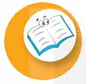 b) Ưu điểm và nhược điểm của giao tiếp trong không gian mạng
Ưu điểm
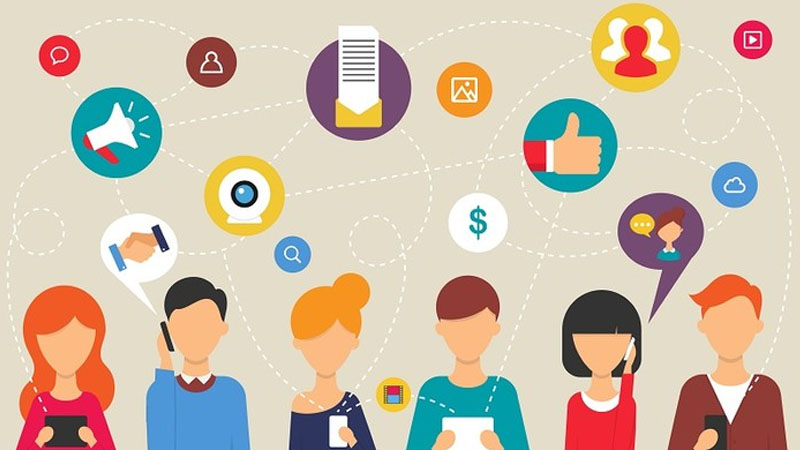 Thực hiện thuận tiện
Tiết kiệm thời gian và chi phí
Mở rộng kết nối xã hội
Công cụ giao tiếp đa dạng
1. GIAO TIẾP TRONG KHÔNG GIAN MẠNG
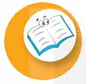 b) Ưu điểm và nhược điểm của giao tiếp trong không gian mạng
Nhược điểm
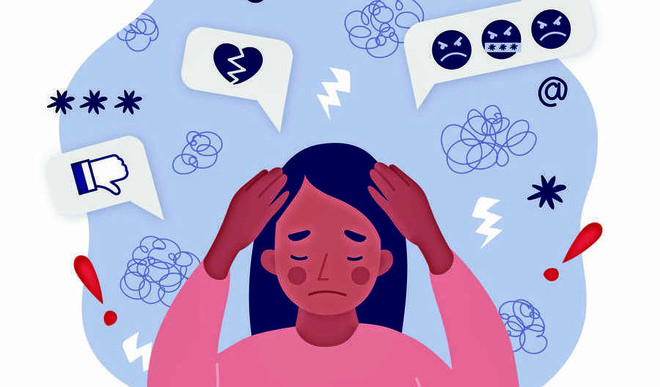 Thiếu tín hiệu phi ngôn ngữ
1. GIAO TIẾP TRONG KHÔNG GIAN MẠNG
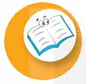 b) Ưu điểm và nhược điểm của giao tiếp trong không gian mạng
Nhược điểm
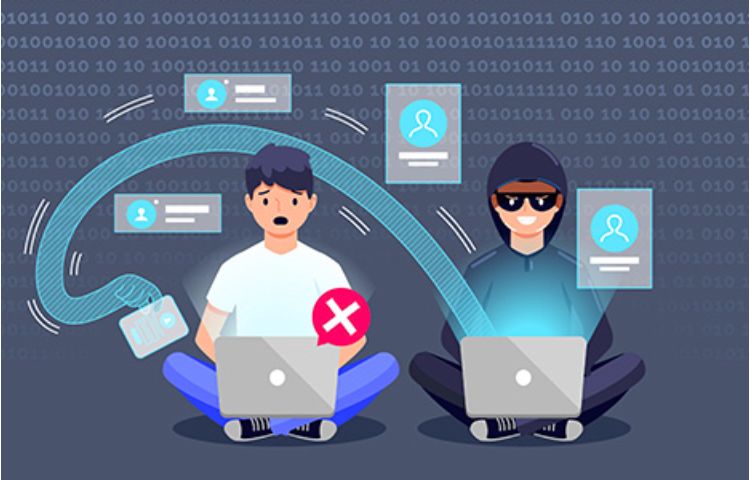 Thiếu tín hiệu phi ngôn ngữ
Nguy cơ bảo mật và quyền riêng tư
1. GIAO TIẾP TRONG KHÔNG GIAN MẠNG
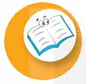 b) Ưu điểm và nhược điểm của giao tiếp trong không gian mạng
Nhược điểm
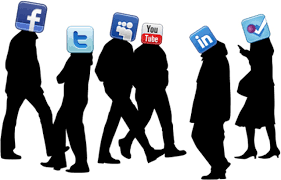 Thiếu tín hiệu phi ngôn ngữ
Nguy cơ bảo mật và quyền riêng tư
Thiếu kết nối quan hệ cá nhân chặt chẽ
1. GIAO TIẾP TRONG KHÔNG GIAN MẠNG
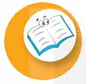 b) Ưu điểm và nhược điểm của giao tiếp trong không gian mạng
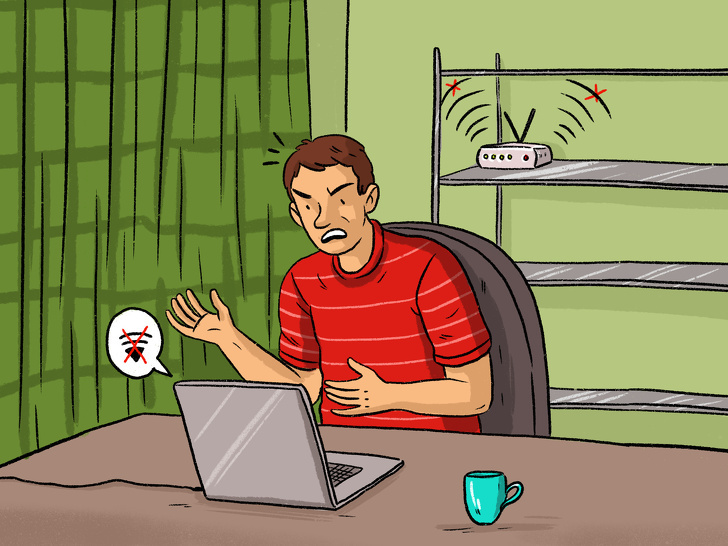 Nhược điểm
Thiếu tín hiệu phi ngôn ngữ
Nguy cơ bảo mật và quyền riêng tư
Thiếu kết nối quan hệ cá nhân chặt chẽ
Dễ bị ảnh hưởng bởi sự cố kĩ thuật
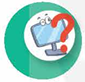 1. Hãy kể tên một số dịch vụ và phần mềm hỗ trợ giao tiếp trong không gian mạng. Nêu tóm tắt khả năng của chúng.
Zalo: một ứng dụng giao tiếp và mạng xã hội được phát triển tại Việt Nam. Người dùng có thể sử dụng Zalo để gửi tin nhắn văn bản, hình ảnh, video, thực hiện cuộc gọi video và âm thanh, chia sẻ tập tin, tạo nhóm chat và thậm chí làm việc với các tính năng giải trí như chơi game.
Facebook: mạng xã hội lớn nhất thế giới, cho phép người dùng tạo hồ sơ cá nhân, kết nối với bạn bè và gia đình, chia sẻ nội dung, ảnh, video, tham gia vào các nhóm cộng đồng, và thực hiện giao tiếp qua tin nhắn, cuộc gọi video, và bình luận.
Skype: một ứng dụng miễn phí cho phép gọi điện thoại, gửi tin nhắn và thực hiện cuộc gọi video trực tuyến trên Internet. Nó cung cấp khả năng kết nối với người dùng trên toàn thế giới và hỗ trợ các tính năng như chia sẻ màn hình và gửi tệp.
Zoom: một dịch vụ họp trực tuyến cho phép tổ chức các cuộc họp trực tuyến, lớp học và hội thảo qua video. Nó cung cấp khả năng tương tác bằng video, chia sẻ màn hình, tạo phòng họp ảo và ghi âm cuộc họp.
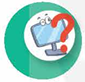 2. Hãy trình bày một vài ưu điểm và nhược điểm của giao tiếp trong không gian mạng mà em thấy tâm đắc nhất.
Ưu điểm:
Không phụ thuộc vào thời gian và địa điểm, có thể xảy ra mọi lúc mọi nơi. Hai bên giao tiếp không cần phải có mặt cùng một lúc, không cần phải ở cùng một nơi. Ví dụ: dù không ở trường, học sinh vẫn có thể giao tiếp với thầy cô qua email, tin nhắn, …
Nhược điểm:
Do thiếu ngôn ngữ hình thể, thiếu các tín hiệu cảm xúc, giao tiếp qua tin nhắn văn bản có thể xảy ra hiểu lầm vì diễn giải sai ý nghĩa của lời văn, âm điệu của tiếng nói. Ví dụ: một trò đùa có thể bị nhầm là chuyện nghiêm túc, …
2. THỂ HIỆN TÍNH NHÂN VĂN TRONG KHÔNG GIAN MẠNG
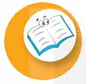 a) Ứng xử nhân văn khi giao tiếp trong không gian mạng
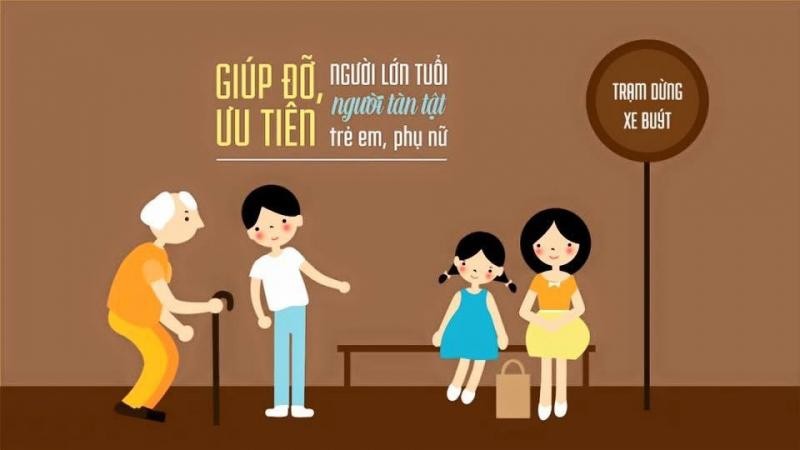 2. THỂ HIỆN TÍNH NHÂN VĂN TRONG KHÔNG GIAN MẠNG
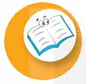 a) Ứng xử nhân văn khi giao tiếp trong không gian mạng
Sử dụng ngôn từ đúng mực: không dùng từ nhạy cảm, lăng mạ, phỉ báng, phân biệt giới tính, tôn giáo, …
Tôn trọng quyền riêng tư của người khác, tôn trọng quan điểm và suy nghĩ của người khác
Tôn trọng
Lịch sự
Thấu hiểu
Hỗ trợ
Giúp đỡ, hỗ trợ người gặp khó khăn: lời động viên, tin nhắn an ủi, biểu cảm chia sẻ, …
Cảm thông và hiểu những khó khăn của người khác: hiểu suy nghĩ, tình cảm, vấn đề của người khác
2. THỂ HIỆN TÍNH NHÂN VĂN TRONG KHÔNG GIAN MẠNG
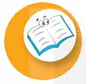 a) Ứng xử nhân văn khi giao tiếp trong không gian mạng
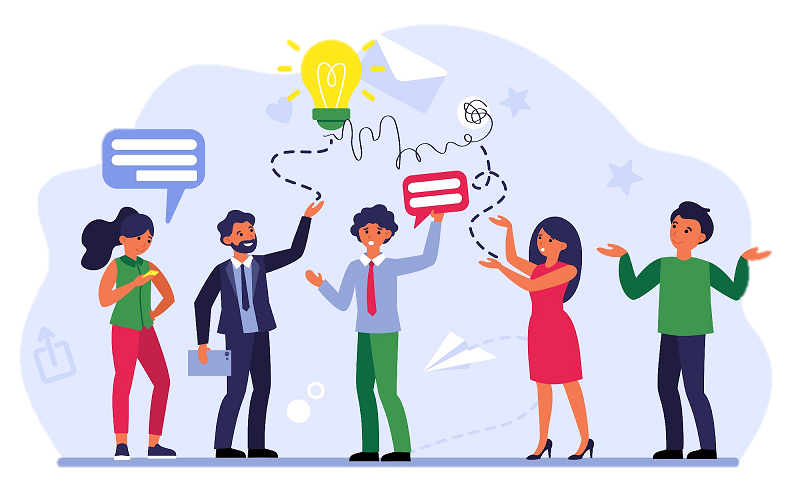 2. THỂ HIỆN TÍNH NHÂN VĂN TRONG KHÔNG GIAN MẠNG
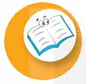 b) Ứng xử nhân văn trong một số tình huống cụ thể
Thảo luận trên diễn đàn: lịch sự, bình tĩnh, tôn trọng ý kiến của người khác
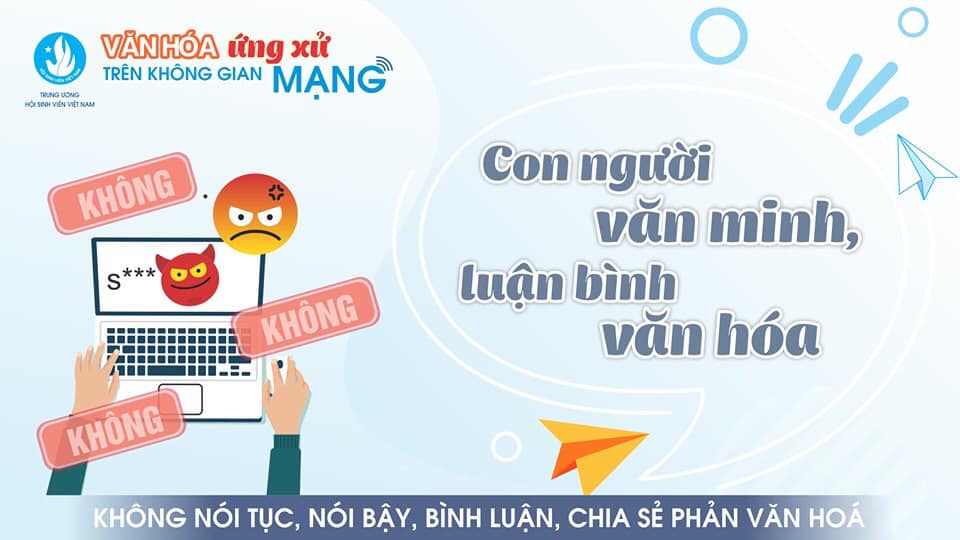 2. THỂ HIỆN TÍNH NHÂN VĂN TRONG KHÔNG GIAN MẠNG
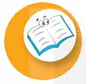 b) Ứng xử nhân văn trong một số tình huống cụ thể
Thảo luận trên diễn đàn: lịch sự, bình tĩnh, tôn trọng ý kiến của người khác
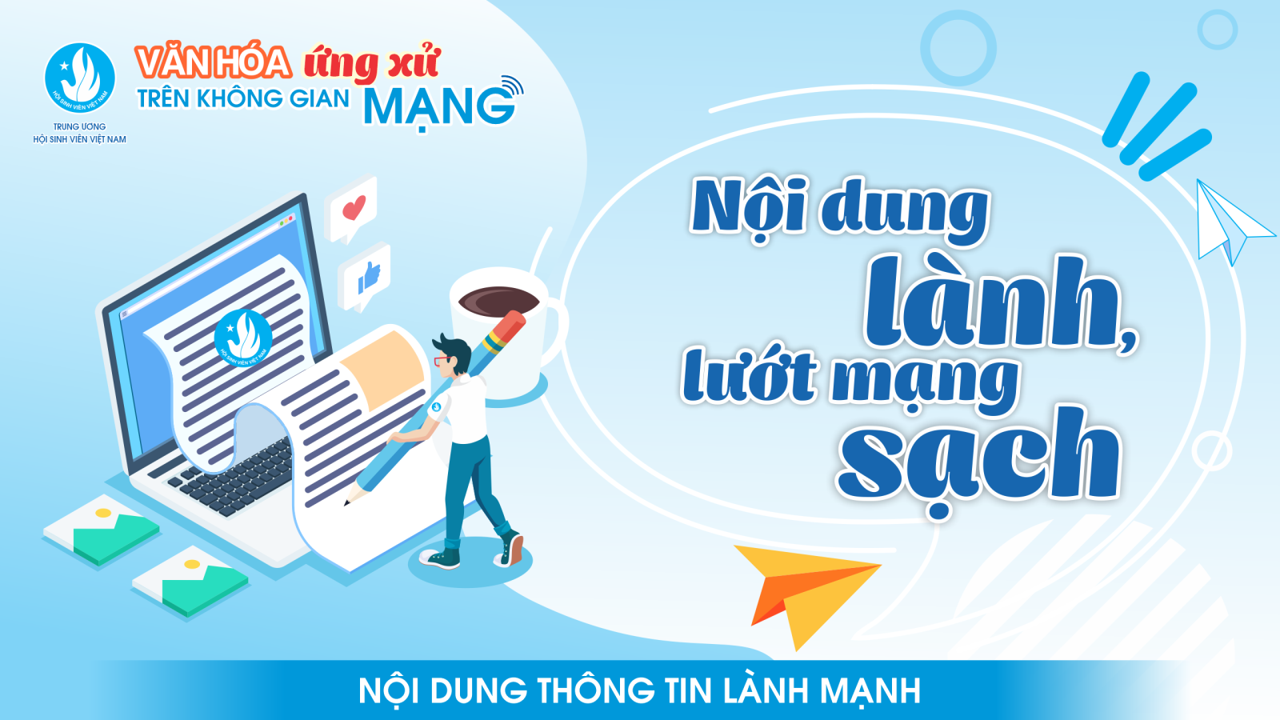 Đọc tin trên mạng xã hội: chọn lọc thông tin lành mạnh, bổ ích
2. THỂ HIỆN TÍNH NHÂN VĂN TRONG KHÔNG GIAN MẠNG
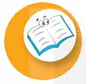 b) Ứng xử nhân văn trong một số tình huống cụ thể
Thảo luận trên diễn đàn: lịch sự, bình tĩnh, tôn trọng ý kiến của người khác
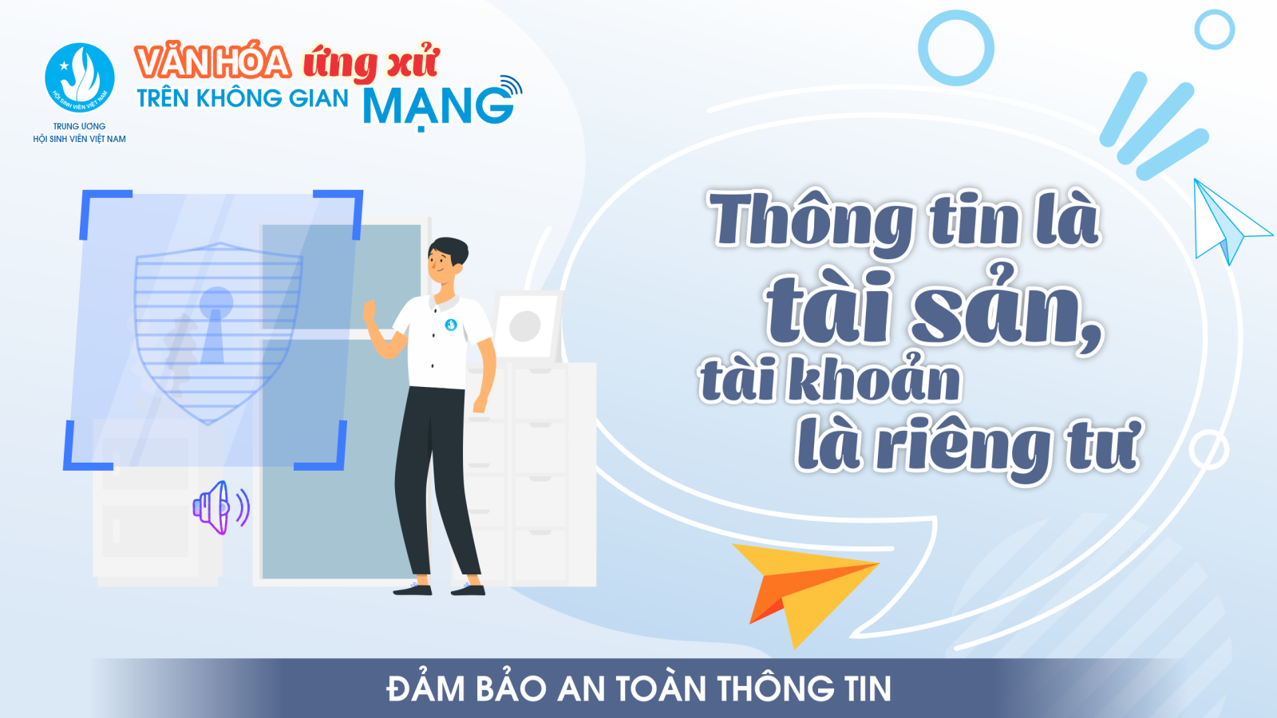 Đọc tin trên mạng xã hội: chọn lọc thông tin lành mạnh, bổ ích
Không chia sẻ thông tin cá nhân của người khác khi chưa được cho phép
2. THỂ HIỆN TÍNH NHÂN VĂN TRONG KHÔNG GIAN MẠNG
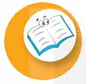 b) Ứng xử nhân văn trong một số tình huống cụ thể
Thảo luận trên diễn đàn: lịch sự, bình tĩnh, tôn trọng ý kiến của người khác
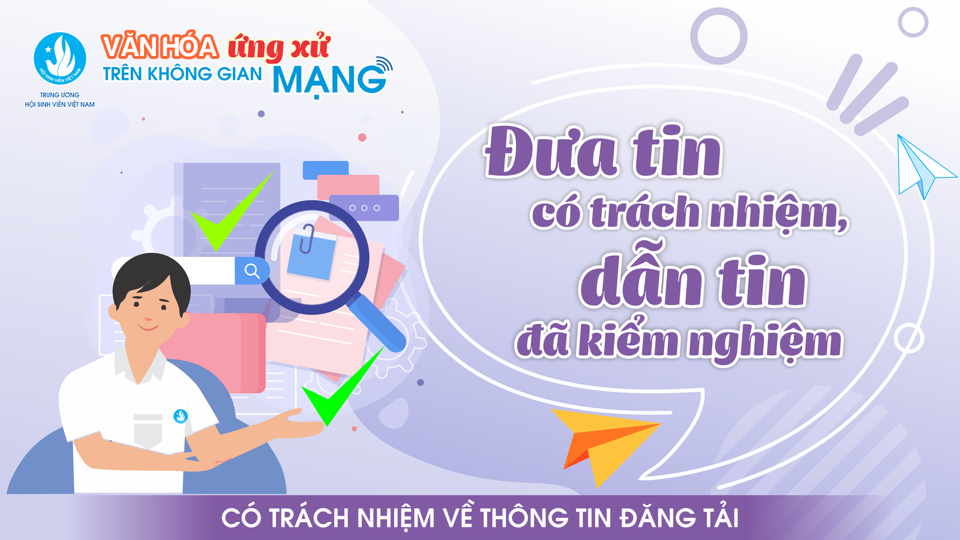 Đọc tin trên mạng xã hội: chọn lọc thông tin lành mạnh, bổ ích
Không chia sẻ thông tin cá nhân của người khác khi chưa được cho phép
Chia sẻ thông tin trên mạng xã hội: kiểm tra tính chính xác của tin bài
2. THỂ HIỆN TÍNH NHÂN VĂN TRONG KHÔNG GIAN MẠNG
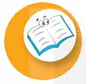 b) Ứng xử nhân văn trong một số tình huống cụ thể
Thảo luận trên diễn đàn: lịch sự, bình tĩnh, tôn trọng ý kiến của người khác
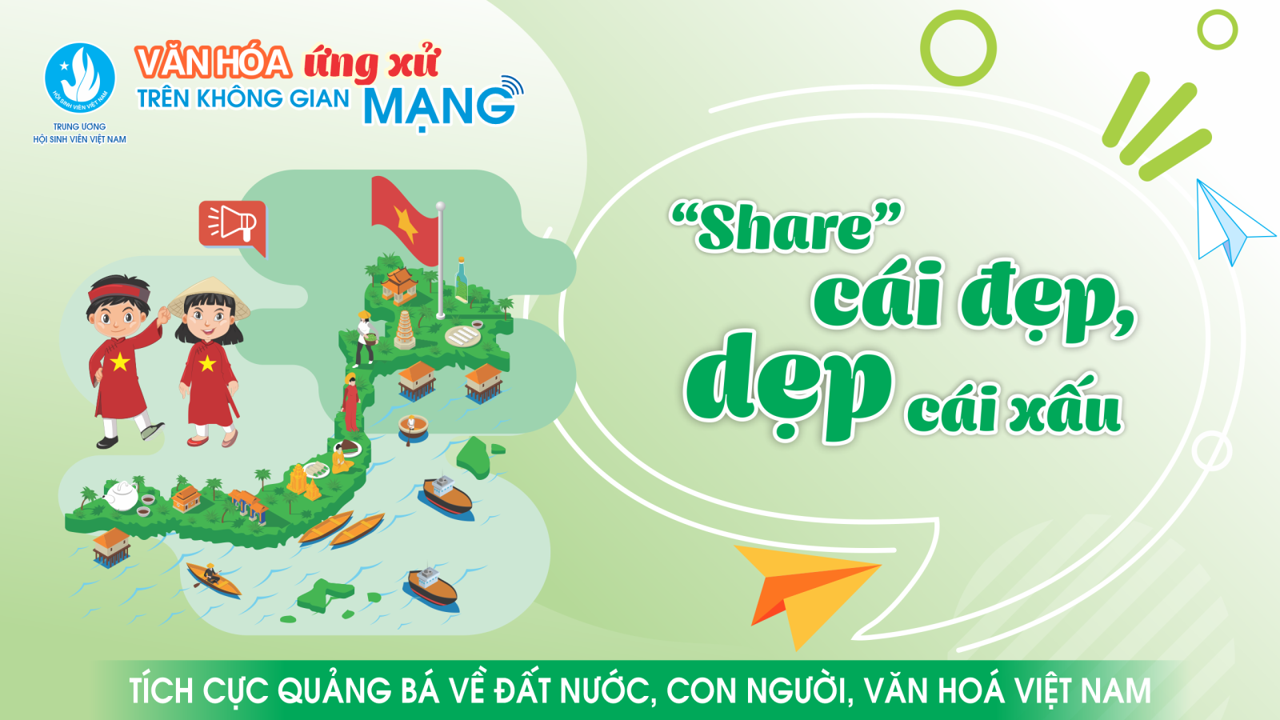 Đọc tin trên mạng xã hội: chọn lọc thông tin lành mạnh, bổ ích
Không chia sẻ thông tin cá nhân của người khác khi chưa được cho phép
Chia sẻ thông tin trên mạng xã hội: kiểm tra tính chính xác của tin bài
Đăng bài trên mạng xã hội: ca ngợi người tốt việc tốt, lan tỏa giá trị nhân văn
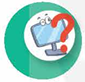 1. Khi giao tiếp trong không gian mạng, nên tránh những hành vi nào sau đây?
Liên tục gửi các tin nhắn vô thưởng vô phạt cho người khác.
Chia sẻ các thông tin về thành công của bạn bè, các tấm gương sống đẹp.
Chia sẻ thông tin cá nhân của người khác mà không được phép.
Nói xấu, đe dọa người khác trên mạng xã hội.
Đáp án: A, C, D
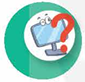 2. Hành vi nào dưới đây không phù hợp với tính nhân văn khi giao tiếp trong không gian mạng?
Tôn trọng ý kiến và quan điểm của người khác.
Sử dụng từ ngữ thô tục và xúc phạm để thể hiện sự bất bình.
Chủ động tìm hiểu thêm thông tin trước khi đưa ra ý kiến của mình.
Chê bai việc làm của người khác.
Đáp án: B, D
LUYỆN TẬP
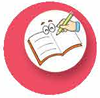 1. Hãy kể về một trải nghiệm giao tiếp trong không gian mạng mà em từng tham gia.
Một trải nghiệm giao tiếp trong không gian mạng mà em từng tham gia là tham gia vào một diễn đàn trực tuyến về nghệ thuật. Em đã chia sẻ các tác phẩm nghệ thuật của mình và tham gia vào các cuộc trao đổi ý kiến và phản hồi với các thành viên khác trong cộng đồng nghệ thuật trực tuyến. Em đã nhận được nhiều ý kiến đánh giá tích cực và gặp gỡ những người có cùng đam mê nghệ thuật, điều này đã giúp em phát triển kỹ năng và tạo thêm động lực trong việc sáng tạo.
LUYỆN TẬP
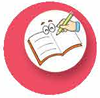 2. Hãy nêu một vài ví dụ minh họa cho việc vận dụng các lợi ích của giao tiếp trong không gian mạng để tạo sự tiện lợi cho công việc hoặc cuộc sống.
Học trực tuyến: Việc tham gia các khóa học trực tuyến qua các nền tảng giáo dục trực tuyến như Coursera, Udemy, hay Khan Academy giúp mọi người có thể tiếp cận kiến thức một cách linh hoạt và tiện lợi từ bất kỳ đâu, mọi lúc mọi nơi.
Làm việc từ xa: Công nghệ giao tiếp như email, tin nhắn, và cuộc họp trực tuyến như Zoom hay Microsoft Teams cho phép nhân viên làm việc từ xa mà vẫn có thể giao tiếp và làm việc cùng nhau, tạo ra sự linh hoạt và tiện lợi trong công việc.
Mua sắm trực tuyến: Các nền tảng mua sắm trực tuyến như Amazon, eBay, và Lazada cung cấp sự thuận tiện cho việc mua sắm mọi thứ từ quần áo, đồ điện tử, đến đồ gia dụng mà không cần phải ra ngoài và tốn thời gian.
Giao tiếp với người thân và bạn bè: Ứng dụng nhắn tin và cuộc gọi video như Messenger, WhatsApp, và Skype cho phép người dùng liên lạc với người thân và bạn bè ở xa một cách dễ dàng, tiết kiệm chi phí và thời gian di chuyển.
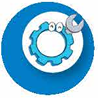 VẬN DỤNG
Chọn một tình huống giả định trong học tập hoặc trong cuộc sống, ví dụ như bị ốm cần mượn vở của bạn để chép bài,…Hãy viết một thư điện tử gửi cho bạn để trao đổi tình huống đó.
Chào cậu,
	Tớ bị mắc bệnh đột ngột và phải nằm nghỉ ngơi trong vài ngày. Tớ đã bỏ lỡ một số buổi học quan trọng và không bắt kịp nội dung môn học. Tớ biết những buổi giảng này rất quan trọng và tớ rất mong cậu có thể giúp tớ. Vì vậy, tớ muốn hỏi cậu xem có thể cho mượn vở ghi bài của cậu trong những buổi học tớ đã bỏ lỡ không? Nếu cậu đồng ý, tớ sẽ rất biết ơn. Tớ đảm bảo giữ gìn vở của cậu cẩn thận và trả lại cho cậu ngay khi tớ chép xong bài.
	Cảm ơn cậu rất nhiều vì đã đọc email này. Tớ hy vọng sớm nhận được tin tốt từ cậu.
							Chúc cậu một ngày tốt lành!
								Thân ái.
THANK YOU!